2019
职业生涯规划
董济慧     15763311177
1什么是职业生涯规划
2为什么要做职业生涯规划
CONCENTS
3课程要求
01
什么是职业生涯规划
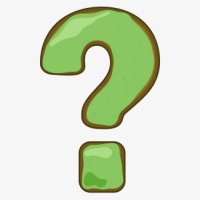 职业生涯规划
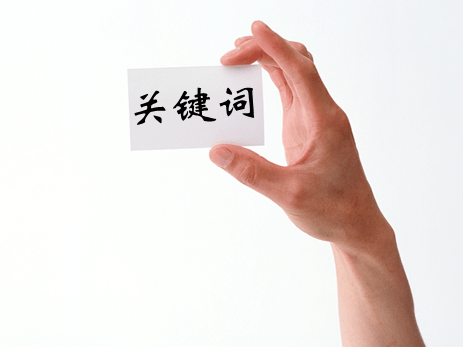 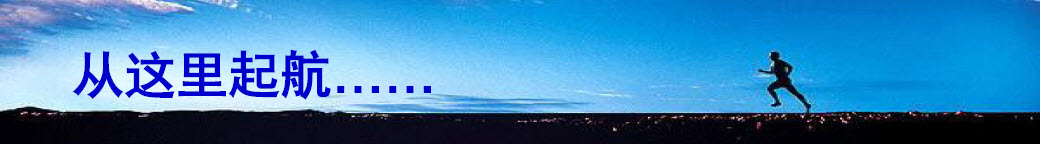 职业生涯规划是指个人结合自身情况以及机遇和制约因素，为自己确立职业目标，选择职业发展路径，制订教育、培训和发展计划等，并为自己实现职业生涯目标而确定行动方案。
公交体会——指引作用【目标案例】
 注意游戏——凝聚能量
 体能测试——激发潜能
哈佛关于目标对人生影响的跟踪调查
3%：有自己清晰的长远目标；
10%：有清晰但比较短期的目标；
60%：只有一些模糊的目标；
27%：没有目标。
 25年后......
那3%的人几乎都成为社会各界精英、领袖；
那10%的人是各专业领域的成功人士，事业有成；
那60%的人成为社会大众群体，平凡地生活着；
那27%的人生活不如意，工作不稳定，境遇窘迫。
目标案例一：“红衣” 理论
  目标案例二：《大猩猩错觉》
  1.认真数一下穿白色衣服的人传了多少次球？
    2.数16个的同学看到一个猩猩了吗？你看到后面的帘子颜色变了吗？我再给大家放一次，看看你看到什么？看到猩猩和窗帘变化了吗？为什么？
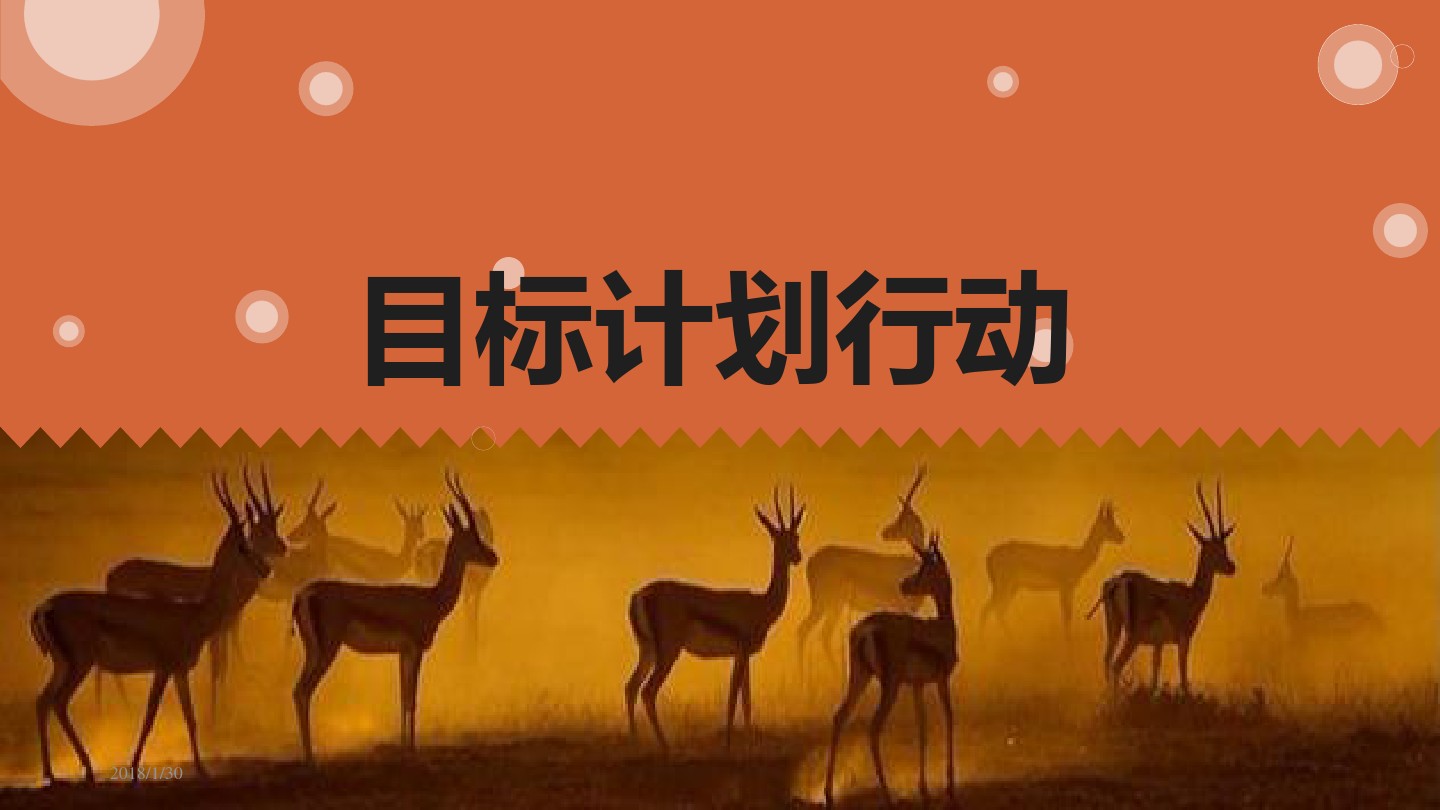 你今天站在哪里并不重要
但是你下一步迈向哪里却很重要
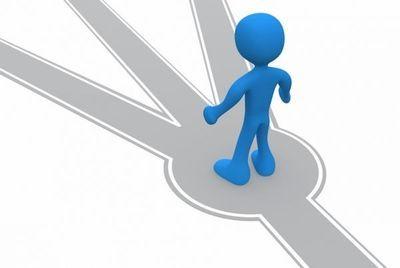 知己
知彼
决策
行动
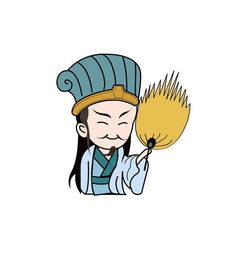 02
为什么要做职业生涯规划
有趣的QQ签名：   我把硬币抛向空中，如果正面朝上，我就上QQ，如果背面朝上，我就上BBS，如果硬币立起来，我就去自习。

有趣的公式：
    大学生=吃饭＋睡觉＋恋爱   小猪=吃饭＋睡觉   大学生=会恋爱的小猪
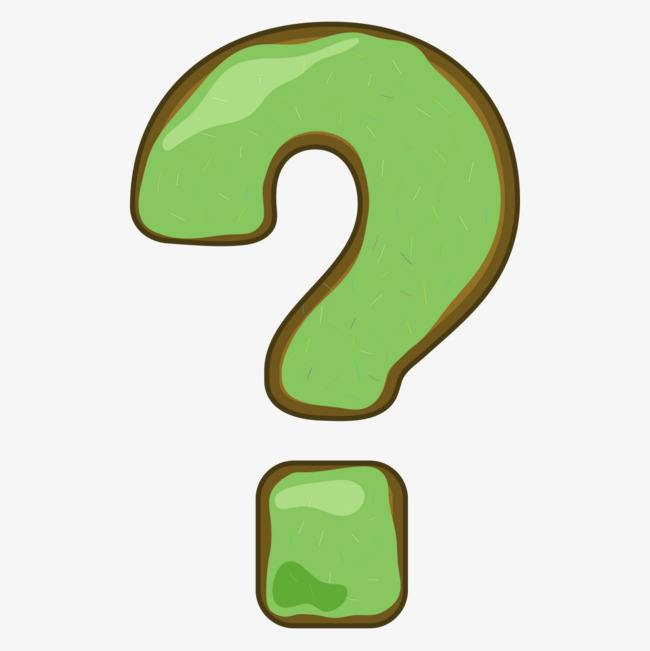 心中的图画
画出你对未来工作世界的畅想（2分钟）。
2分钟之后，将画纸传递给下一个人，下一个人继续绘画（2分钟），直到画作传给第一绘画的人。
按对画作的满意程度选取成员分享。
活动反思
职业生涯规划的意义

    生涯规划不是找工作，而是让人有内在突破的力量、勇气与方法，能够实现自我，开发自己的潜能，建立信心，培养实力。
案例讨论
  成功恋爱的步骤是什么？
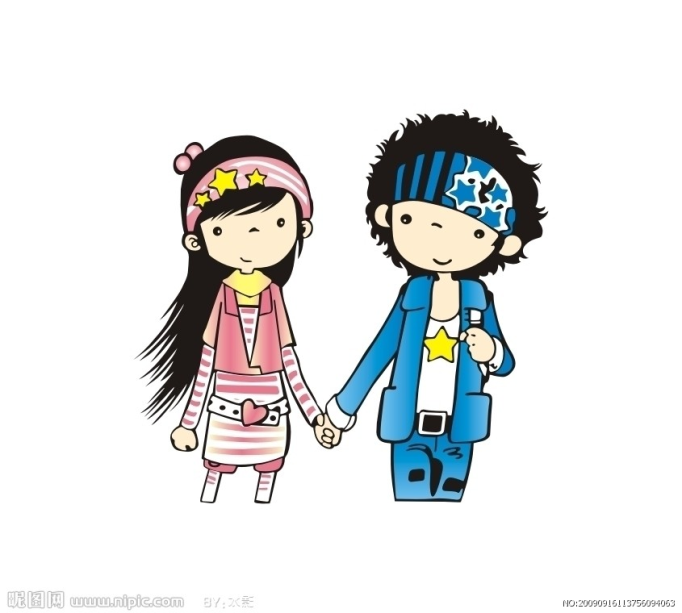 03
课程要求
合理规划
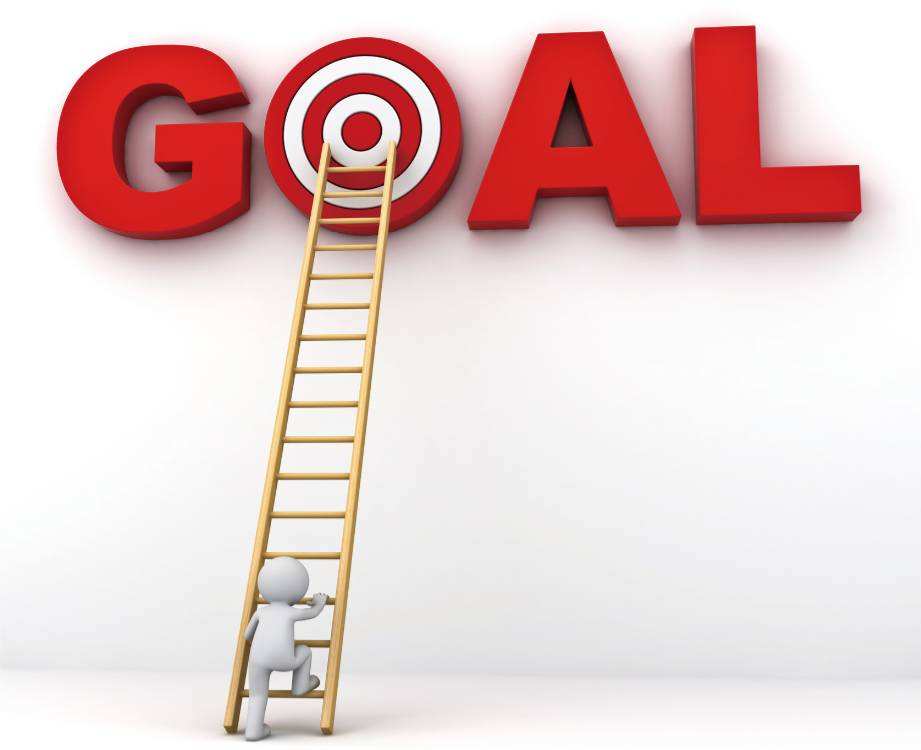 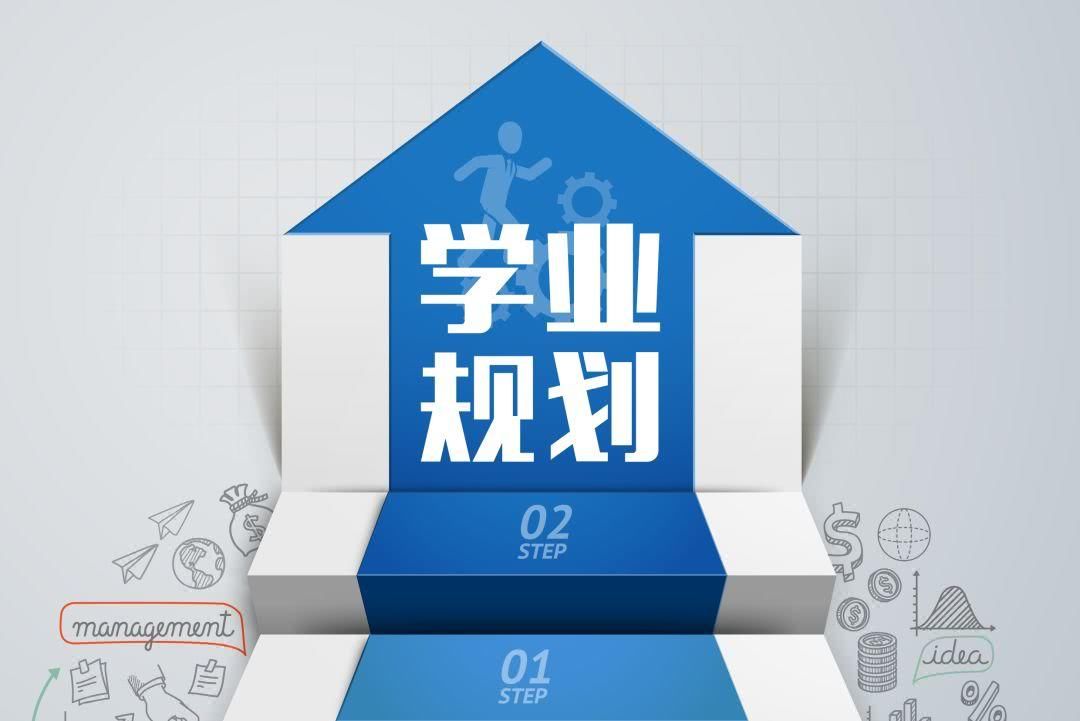 个人成长
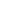 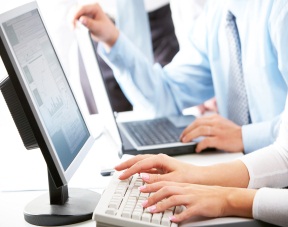 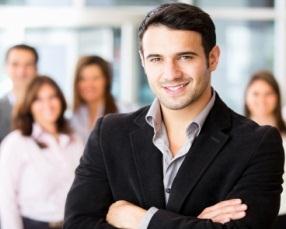 归纳
访谈
阅读
课程考核
过程性考核（个人+小组） 80%
个人：发言，作业，学习成果等
小组：小组作业，小组课堂表现，职涯手册等
终结性考核（期末考试）20%
课程安排
导航                                   能力与职业
学业规划                               访谈汇报
自我认知                               专业与职业
兴趣与职业                             互联网与职业
性格与职业                             素质拓展活动
价值观与职业                           随堂期末考试
Thanks
课后作业
组建读书小组
选定读书的内容，拟定记录和分享的形式
完成读书分享计划表